TOÁN 
LUYỆN TẬP – TRANG 154
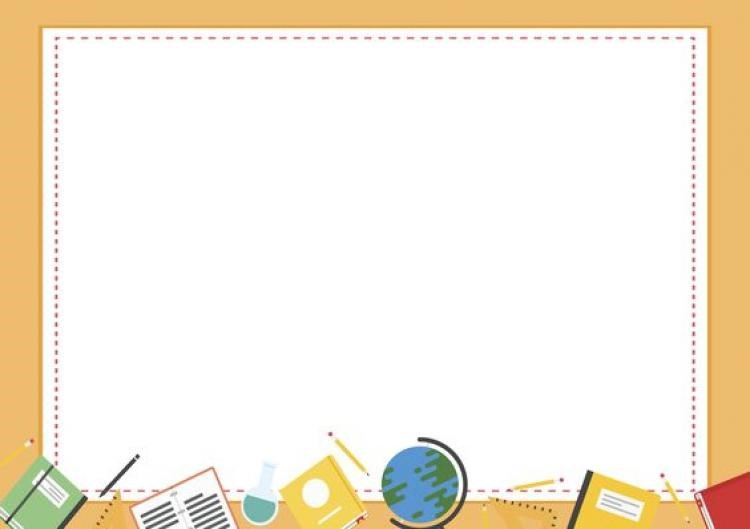 KHỞI ĐỘNG
1.Muốn tính diện tích hình vuông ta làm thế nào?
Ta lấy độ dài một cạnh nhân với chính nó
2.Muốn tính diện tích hình chữ nhật ta làm thế nào?
Ta lấy chiều dài nhân với chiều rộng
3.Muốn tính chu vi hình chữ nhật ta làm thế nào?
Ta lấy chiều dài cộng chiều rộng rồi nhân với 2
4.Muốn tính chu vi hình vuông ta làm thế nào?
Ta lấy độ dài một cạnh nhân với 4
Thứ  ngày  tháng 3 năm 2022
Toán
Luyện tập
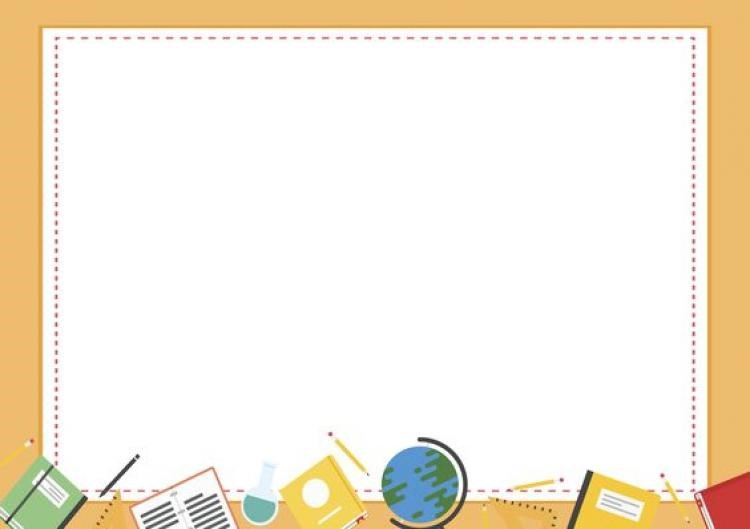 Luyện tập
Bài 1: Tính diện tích hình vuông có cạnh là :
a)  7 cm
b)  5 cm
Bài giải
Bài giải
Diện tích hình vuông là :
  7 x 7 = 49 (cm2 )
      Đáp số : 49 cm2
Diện tích hình vuông là :
  5 x 5 = 25 (cm2 )
      Đáp số : 25 cm2
[Speaker Notes: Baøi giaûi]
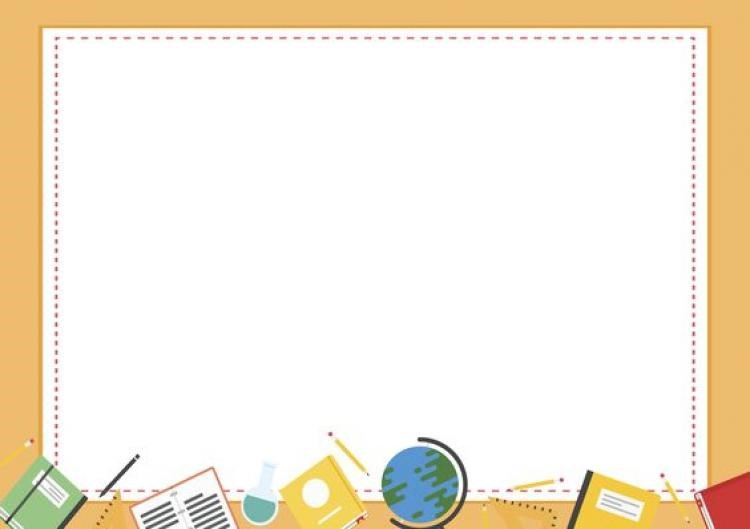 Bài 2 :  Để ốp một mảng tường (như hình vẽ )người ta dùng hết 9 viên gạch men, mỗi viên gạch hình vuông có cạnh 10cm . Hỏi diện tích mảng tường được ốp thêm là bao nhiêu xăng – ti – mét vuông ?
Bài giải
Diện tích một viên gạch men là :
10 x 10 = 100 (cm2)
Diện tích mảng tường được ốp thêm là :
100 x 9 = 900 (cm2)
                    Đáp số: 900 cm2
10cm
[Speaker Notes: Baøi giaûi]
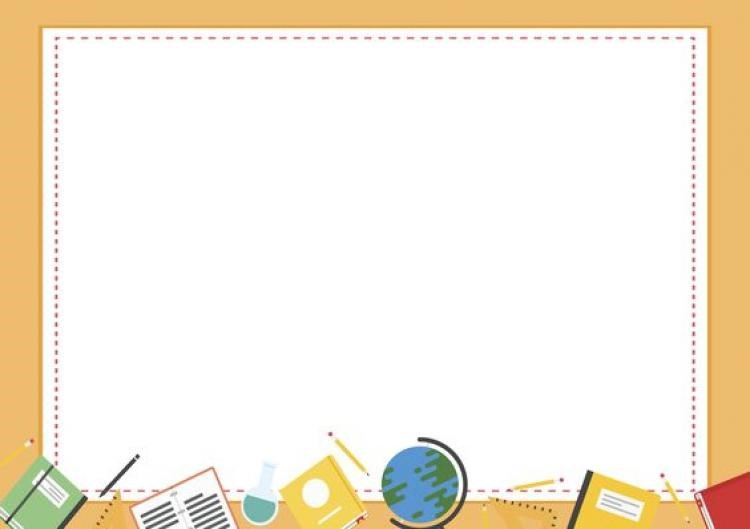 Bài 3 : Cho hình chữ nhật ABCD  và hình vuông EGHI ( có kích thước như trên hình vẽ):
G
E
B
A
3cm
C
D
5cm
I
H
4 cm
a) Tính chu vi mỗi hình
b) Tính diện tích mỗi hình. Hai hình đó hơn kém nhau bao nhiêu xăng-ti-mét vuông ?
G
E
B
A
3cm
C
D
5cm
I
H
4 cm
Bài giải
Diện tích hình vuông EGHI là:
           4 x 4 = 16 ( cm2 )
Hai hình đó có diện tích hơn kém nhau số xăng-ti-mét vuông là:
            16 – 15 = 1 ( cm2 )
Đáp số: a) 16cm, 16cm
          b) 15cm 2  , 16cm 2  , 1cm 2
a)
Chu vi hình chữ nhật ABCD là : 
( 5 + 3 ) x 2  = 16 ( cm )
Chu vi hình vuông EGHI là:
4 x 4  = 16 ( cm )
b)
Diện tích hình chữ nhật ABCD là:
           5 x 3 = 15 ( cm2 )
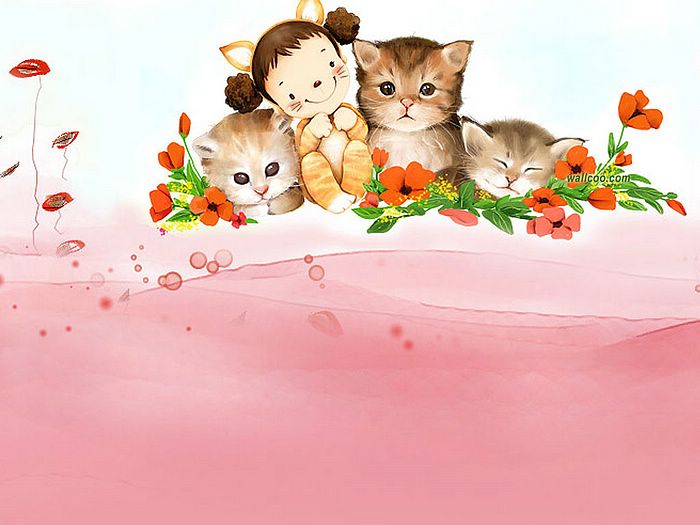 CHÀO TẠM BIỆT